March 23rd, 2017
RECRUITING WOMEN FOR NONTRADITIONAL APPRENTICESHIP & EMPLOYMENT
WELCOME
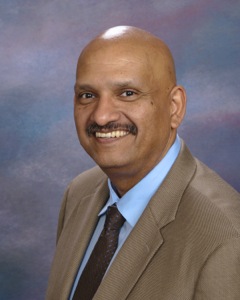 Daniel Villao, Deputy Administrator
OFFICE OF APPRENTICESHIP
U.S. DEPARTMENT OF LABOR
WANTO OVERVIEW
The Women in Apprenticeship and Nontraditional Occupations (WANTO) Act of 1992 authorized the U.S. Department of Labor to award grants to Community-based Organizations to assist employers and labor unions in promoting the recruitment, training, employment and retention of women in apprenticeship and nontraditional occupations.

The U.S. Department of Labor funded a total of $1,998,000 in grants to help women through the WANTO program, an initiative designed to recruit, train and retain women in high-skill occupations in advanced manufacturing, transportation, energy, construction, information technology and other industries.
Survey Question
What type of industry stakeholder are you?

Registered Apprenticeship Program 
Employer
WIOA  / American Jobs Center
Community College
Community-based service program
Government
Other
WANTO Regional Technical Assistance Centers
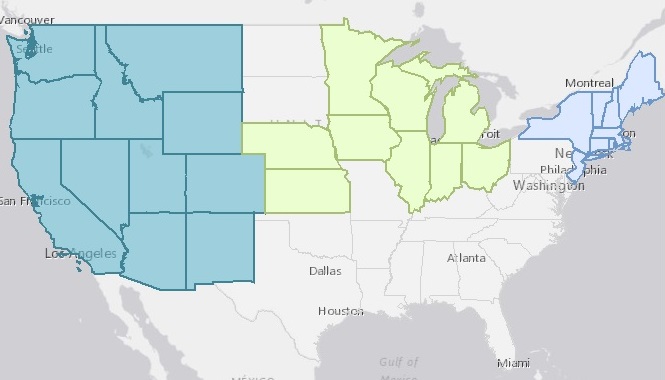 Nontraditional Employment for Women (NEW NYC)
Chicago Women in Trades
Western WANTO Consortium
Oregon Tradeswomen, Inc.
Tradeswomen, Inc. (CA)
Apprenticeship and Nontraditional Employment for Women (ANEW – WA)
Erik Antokal
Workforce Development Officer
Nontraditional Employment for Women
New York, New York
Morgan Stonefield
Program Director 
Apprenticeship & Nontraditional Employment for Women
Seattle, Washington
Linda Hannah
Technical Opportunities Director
Chicago Women in Trades
Chicago, Illinois
Strategies for Providing recruitment support and employment opportunities
Erik Antokal
Nontraditional Employment for Women
NEW Welcome and history
Founded in 1978

Preparing Women for Blue-Collar Careers in the Tri-State Area

Wrap-Around Program Model

Partnership with Building & Construction Trades
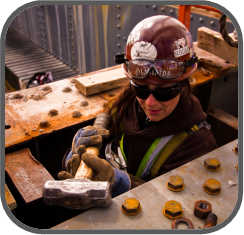 NEW Program Highlights
Training
Placement
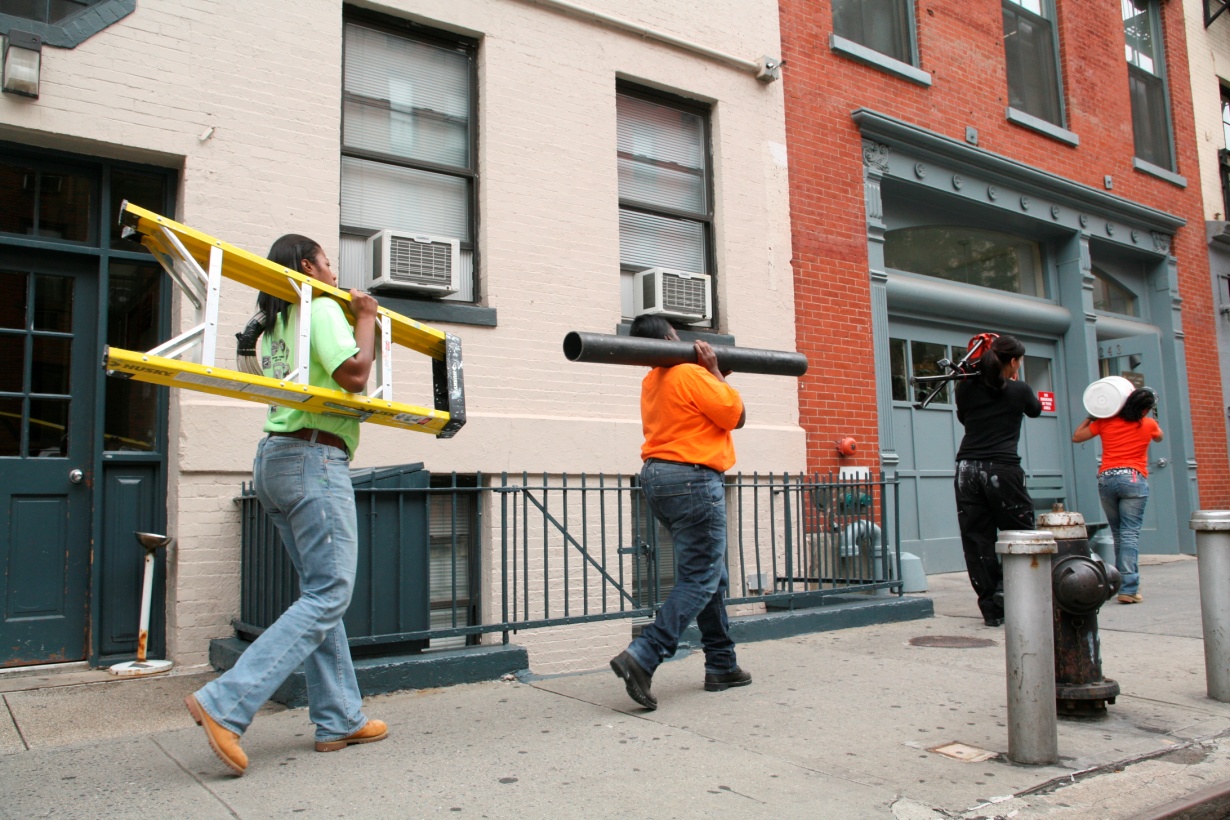 NEW has placed over 1,400 graduates in construction apprenticeships
NEW has placed an additional 1,000 graduates in energy, transportation, and facilities maintenance industries
NEW graduates are placed in jobs with wages averaging over $17 per hour
NEW enrolls 400 women in core training and an additional 100 in specialized training each year
NEW Strong women
Trini Dent-Fernandez
NEW graduate, Sep 2006
Laborer,  Local 79
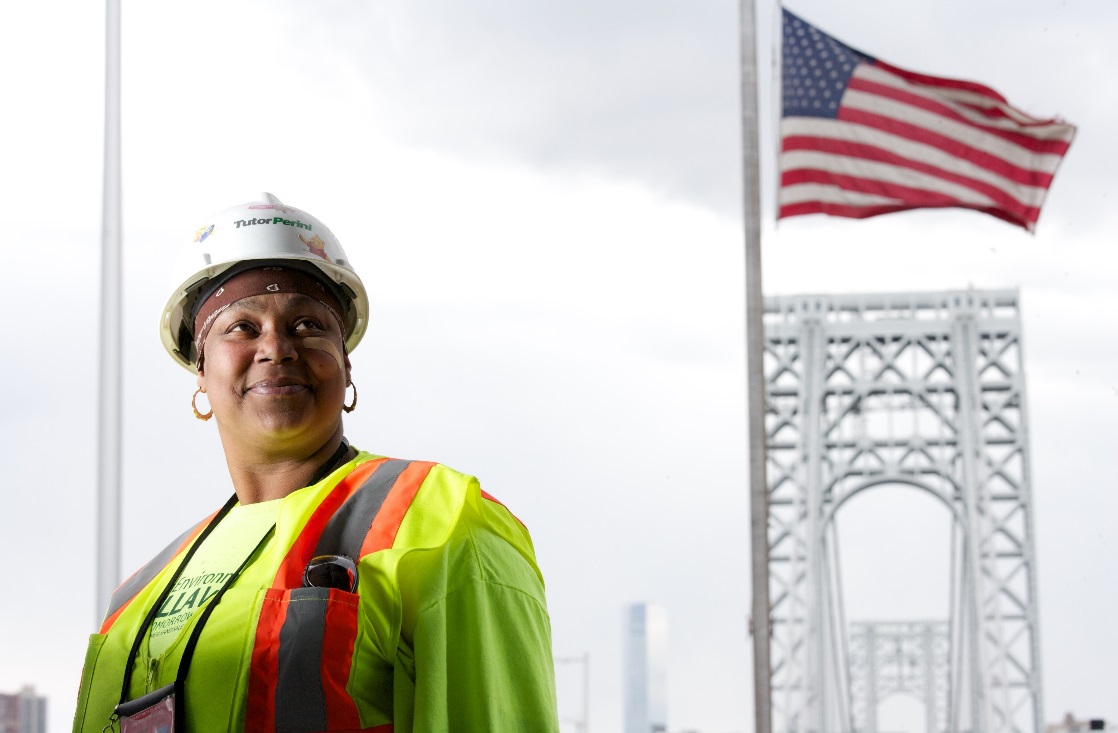 82% of NEW’s clients identify as minority
51% African-American
18% Hispanic
13% Asian or other
80% are classified as low-income
NEW helps women achieve economic independence and a secure future
New employment partners
Laborers Local No. 79 Construction and General Building
Laborers Local 731 Excavators
Operating Engineers, Local 15
Painters and Allied Trades DC9 – Painters
Painters and Allied Trades DC9 – Bridge Painters Local 806
Painters and Allied Trades DC9 – Drywall Tapers Local 1974
Plasterers, Local 262
Plumbers Local Union No. 1
Sheet Metal Workers Local 28
Steamfitters Local 638
Tile, Marble and Terrazzo Local 7
Carpenters NYC District Council
Carpenters Dock Builders Local 1556
Carpenters Floor Coverers Local 2287
Carpenters Millwrights Local 740
Cement and Concrete Workers District Council
Electricians IBEW Local 3
Heat and Frost Insulators, Local 12
Ironworkers Local 40 & 361, Structural Ironworkers
Ironworkers Local 46, Metallic Lathers and Reinforcing Ironworkers
Ornamental Ironworkers Local 580
Laborers Local No. 78 Hazardous Materials
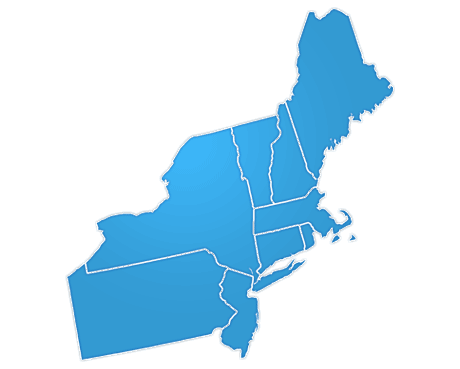 Building the future
Retaining Tradeswomen

Direct Support

Networking Events

Assisting Apprenticeship Programs in New York City and throughout the Northeast Region

NEW Signature Projects Program
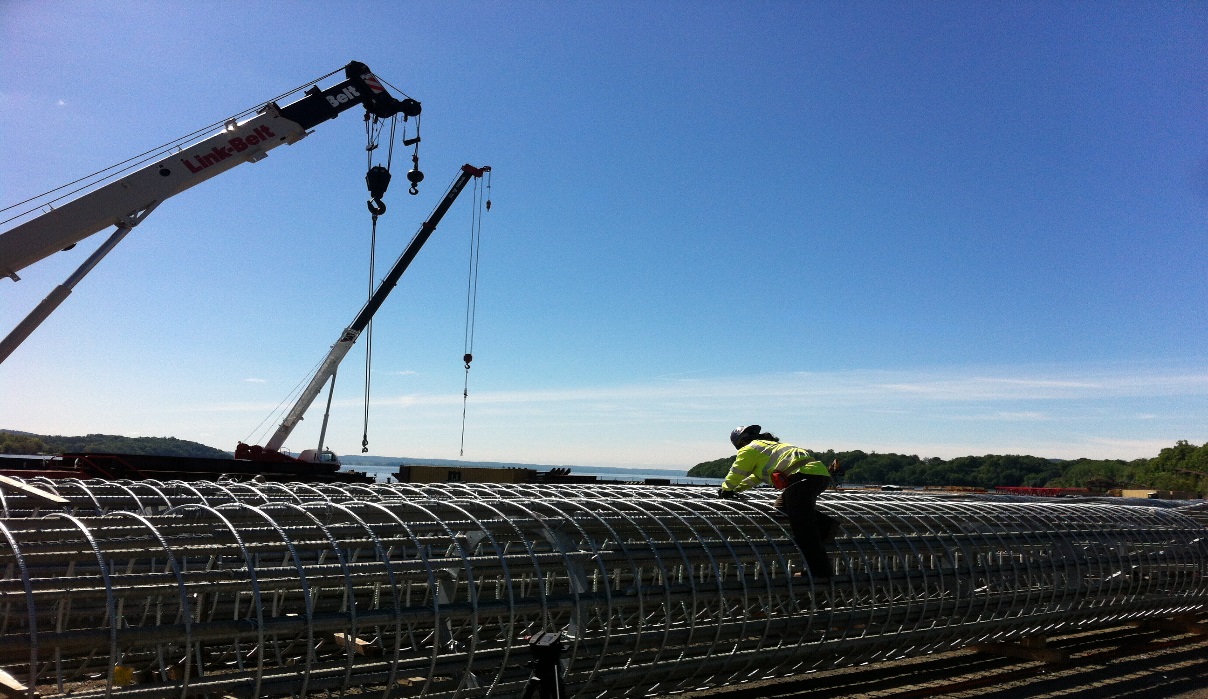 ‒ Nani Noverita
NEW graduate, July 2012
Metal Lather, Local 46
44 NEW Signature Projects Citywide
Recruitment support
Value-Add of Direct Entry Process
Industry Demystification
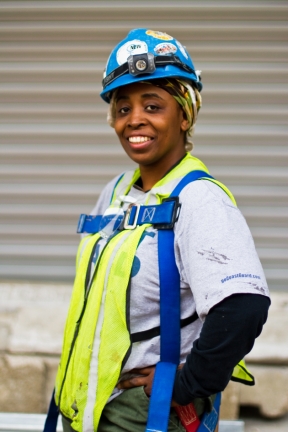 Single Stop for Women
Wrap-Around Services
Industry Exploration 
“Taste-Of” Apprenticeship 
                                          Lifestyle
Skills Development
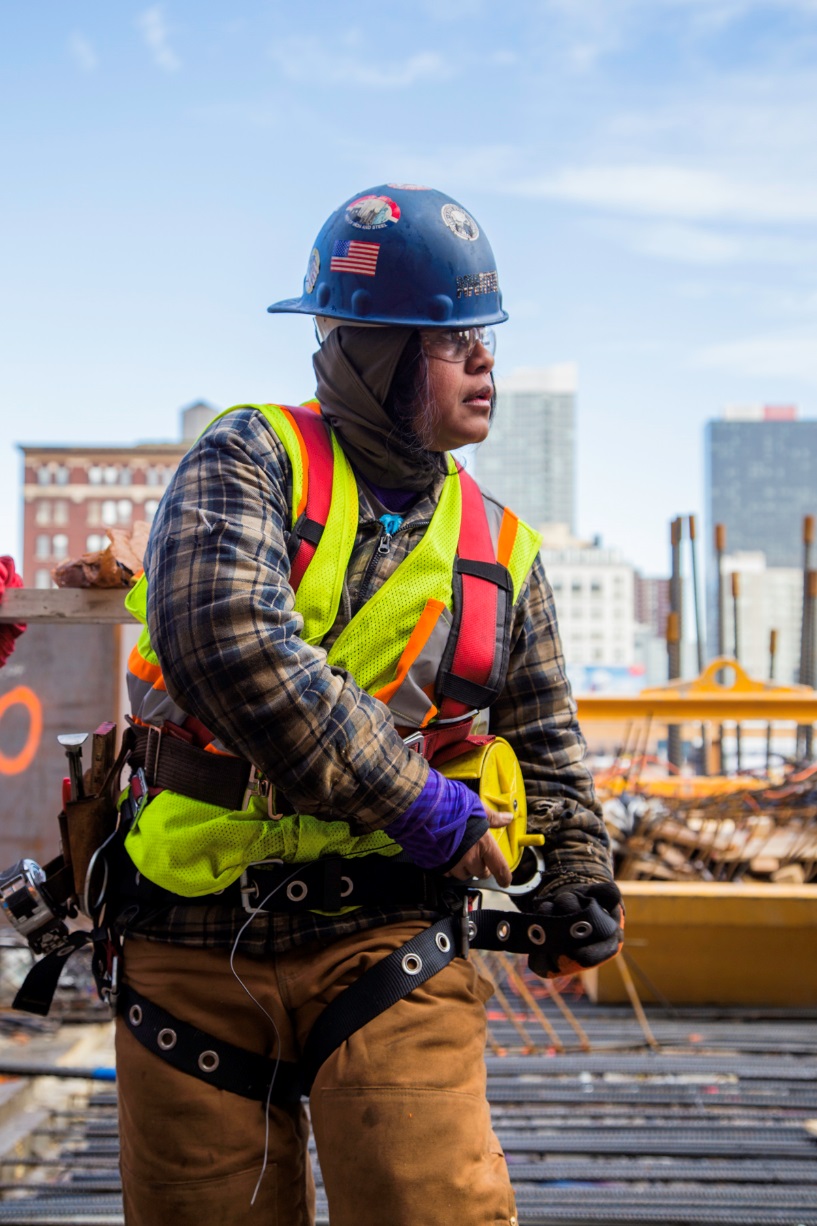 Job Readiness
Hands-on shop classes in carpentry, electrical work, and painting
Trades Math
Health and Safety
Lifting and Carrying
Pre-screening
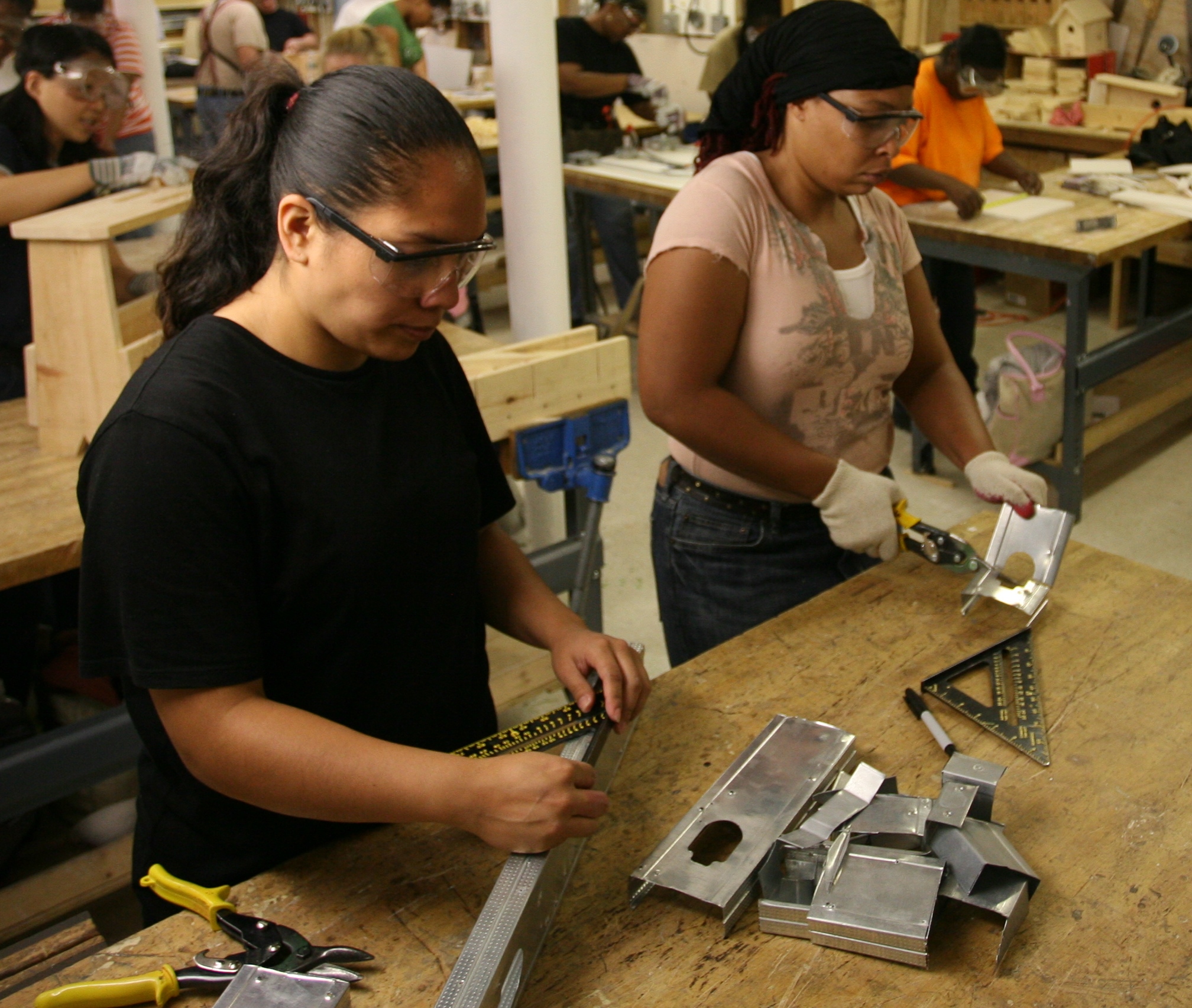 Training as Proving Ground
Multi-Department Evaluation 
Industry & Union Expertise
Real-Time Screening
Employment Prep
Retention resources
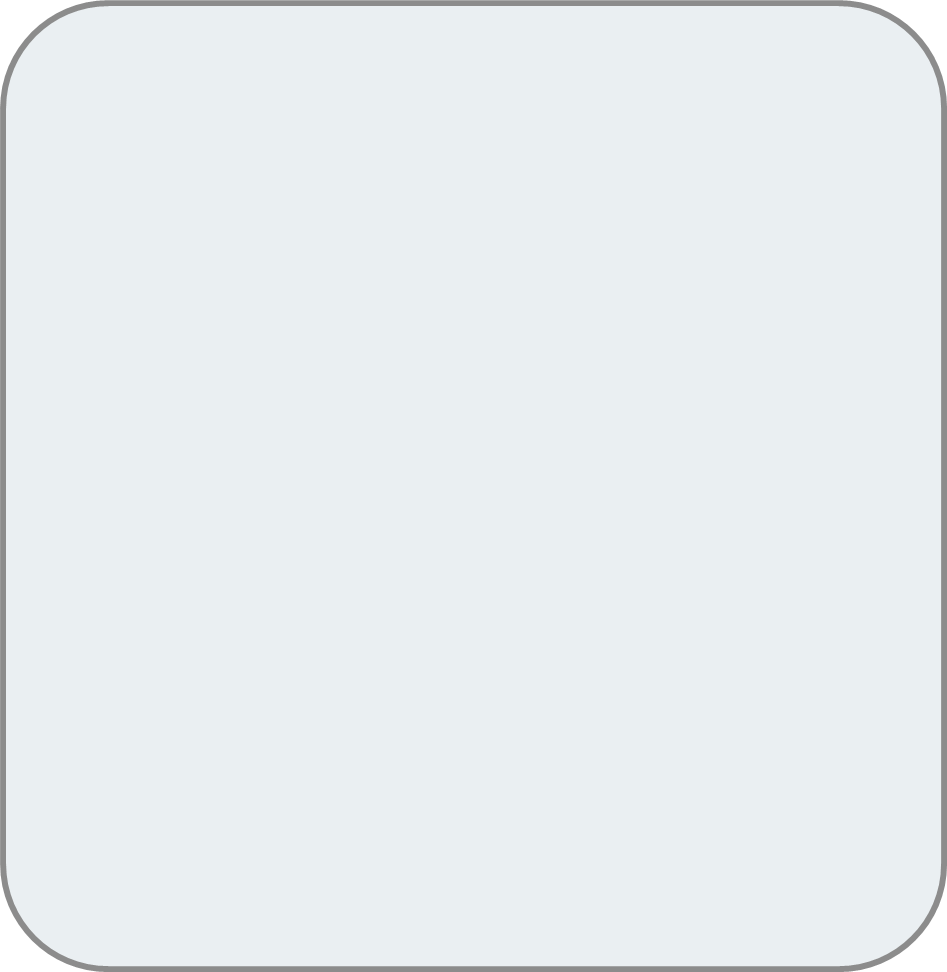 Direct Financial Assistance
Process Navigation 
Networking Facilitation 
Third-Party Troubleshooting
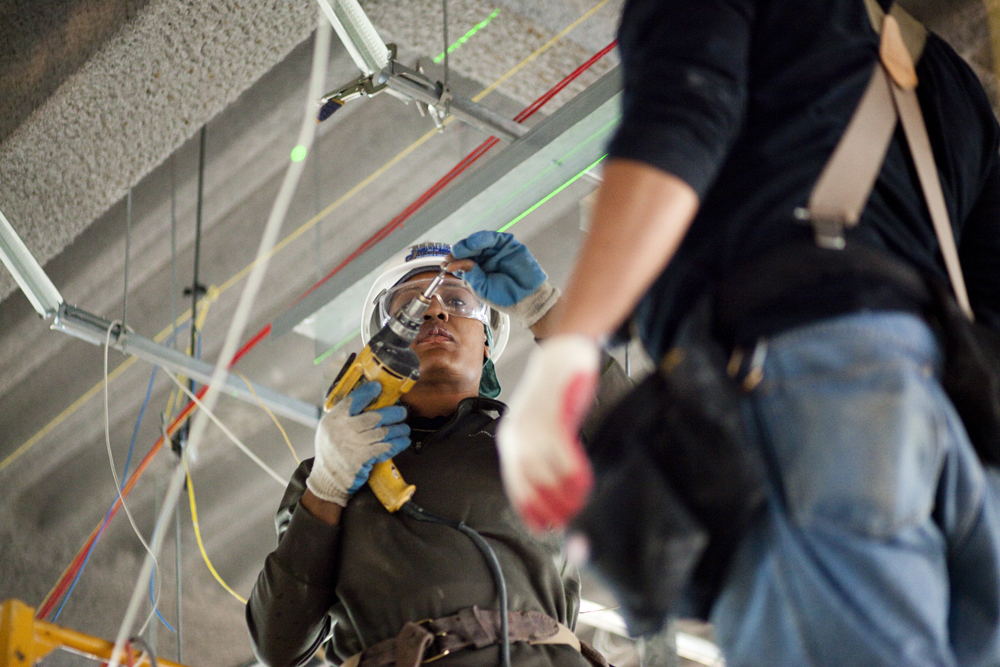 Next Steps
Follow-Up Discussions about integration of model with individual RAPs
What NEW program components could be readily integrated?
NEW can provide Technical Assistance
What are your ideas?
Thank you
Thank you for listening! Please feel free to contact me with any questions or comments. 

	Erik Antokal
Workforce Development Officer
eantokal@new-nyc.org
646-257-5097
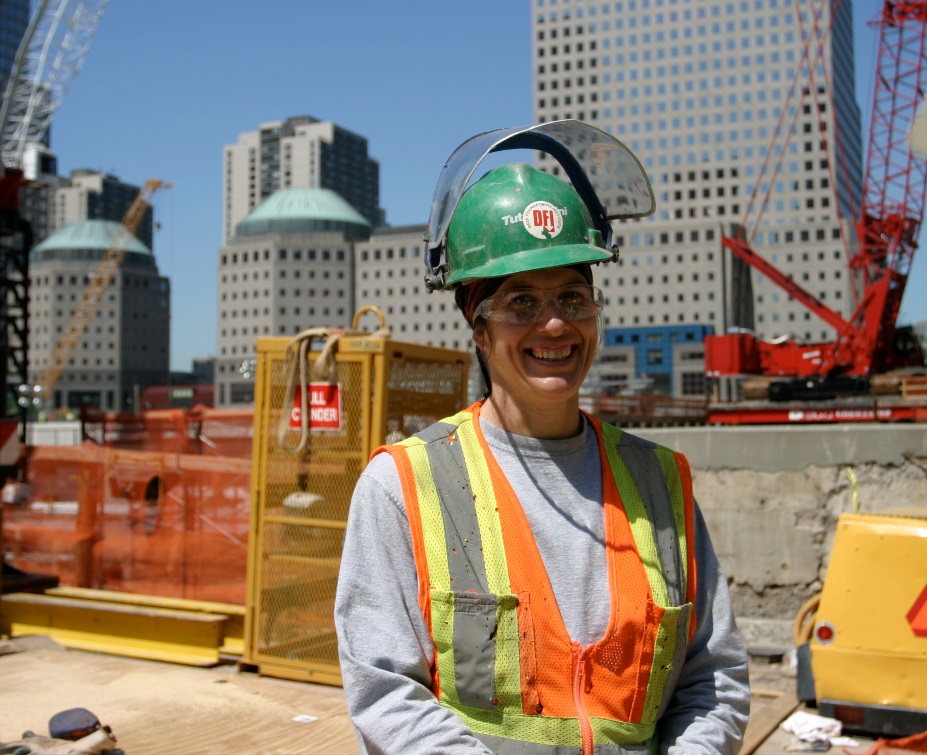 Recruiting Women into the Trades
Morgan Stonefield
Apprenticeship and Nontraditional Employment for Women
Objective: To demonstrate effective practices and practical approaches for recruitment of women into the trades
“Women are more than capable of doing the work. Anybody that’s ignoring half of the workforce is doing themselves a disfavor.”  
				Ron Genereux
				Vice President, Construction Suncor Energy
Employer Approach
Make the commitment and make it public
Add recruitment of women to your strategic plan and make it a priority 
Establish a team- company/program wide on how to not only recruit women but also a team that can focus on the retention of women.
Train the hiring team, or add to the hiring team to ensure those responsible for hiring have positive attitudes towards women in the trades
Set a clear goal, create a timeline, ,and establish performance indicators. 
Publish and share with organization internal and external partners
Report progress, change the plan if needed, seek outside support
Recruitment- The basics
Attract women-  make sure its clear women are encouraged to apply, use pictures of REAL tradeswomen from your current workforce in your promotional material. 

Outreach support-   a place where you can find potential women recruits

Women’s  programs/groups within trades organizations (Carpenters have Sisters in the Brotherhood)  make a connection with someone who can help facilitate interviews and create an applicant pool. 
Women’s community organizations   
Trade schools
Fitness and recreation centers 
Women veteran’s organizations 
Social media
Unconventional Partners
The apprenticeship/union hall office managers – The managers of the administrative duties in an apprenticeship program are often the first points of contact for women and ensuring that the application process is accessible to women and that the administrative culture is not a “turn off” for women and people of color. 
“Sisters in the Brotherhood” or similar organizations can partner with your organization to host community events like Volunteer Build Days to improve neighborhoods, or host Kid’s Hands-on Build events.
What we know works
Recruiting from Pre Apprenticeship training or similar trades related training programs  (go to your states Labor Departments for program information) 
When interviewing- make sure everyone is asked the SAME questions
Take the time to “learn” about your workplace culture, then improve it.  Once you have one successful hire, it will lead to more successful hires, your reputation matters.
Barriers
Lack of access to quality pre construction training 
Often, young girls in secondary education are not offered trades related education

Lack of tools and clothes needed to seek a job (need to look the part, very expensive) 

Hiring managers don’t believe women can do the job, afraid of lawsuits 

Using resume to screen applications, often women are over looked
Skipping valuable transferable skills 
Unconscious bias
Case Study
Carpenters-  Sisters in the Brotherhood 

Sheet metal-  Women’s Group  

Ironworkers
4 week pre apprentice “competition”
Thank you
Morgan Stonefield, Program Director 
ANEW
Renton, Washington
morgan@anewaop.org
206-381-1384 

www.anewaop.org
Expanding Your Program’s Recruitment Capacity
Linda Hannah
Chicago Women in Trades
Our Mission and History
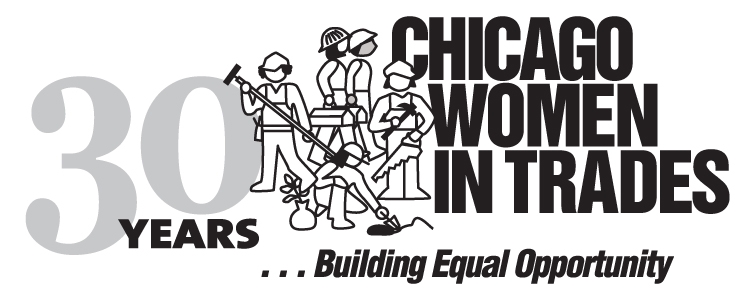 Established in 1981 by tradeswomen 

Potlucks to Picket lines to Policy & Programs

Mission: Economic Equity for Women through access to high-wage, high-skilled jobs

Pre-apprenticeship Training, welding, advocacy, and technical assistance
Industry and Community Partnerships
Hosting information tables & career fairs

Hands-on field trips at the 
    apprenticeship school for CWIT classes

Fast track referral process for CWIT PAT graduates.
Role Models
Visible women in the industry – Recruiters and Role Models
Female staff and instructors
Large number of women in program
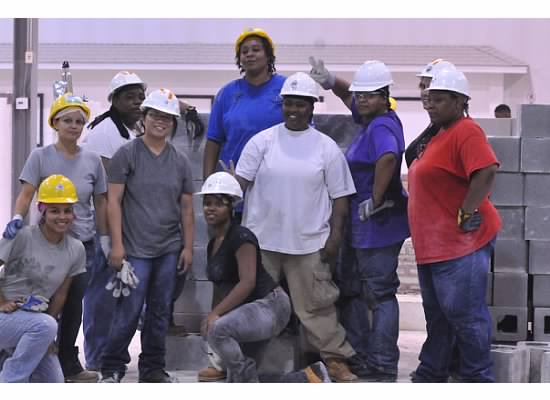 Showcase a Career in the Trades to Women
Marketing Materials 

Orientation and Information Sessions

Pre-Apprenticeship Training (women-only)
Marketing Materials
Targeted outreach materials 

Use gender neutral language

Include women in pictures & process!
Career Education & Awareness
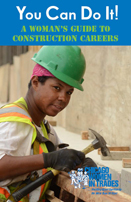 Provide Industry Information

You Can Do It! A Women’s Guide to Construction Careers

Hands-on Opportunities

Understanding the Differences of Each Craft
Ambassador Program
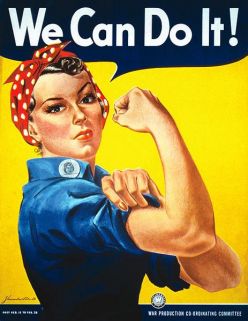 Tradeswomen as role models

Women and girls “see themselves”

Expand capacity

Increase awareness

Reach more women

Leadership Development for tradeswomen

Engage membership
Ambassador Program
Women as Role Models

Promote Registered Apprenticeship and Unions

Support Diversity

Share Stories & Pride
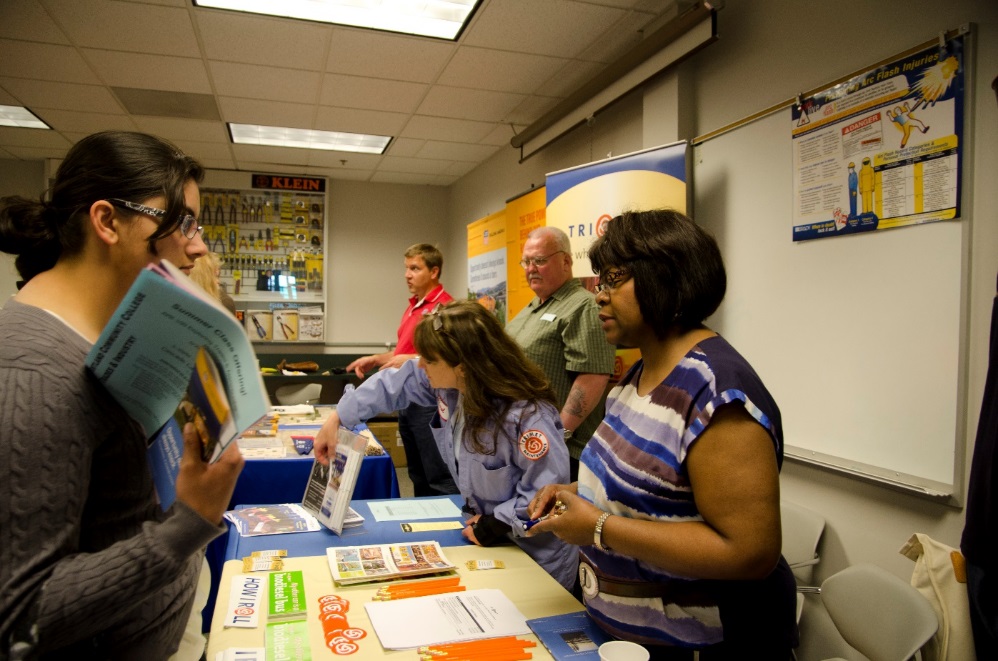 Ambassador Program Training
Expectations 
Goals
Benefits of Working in the Industry
Overview of Registered Apprenticeship
Application Process
Selection Criteria
Dress Code
Representing Industry
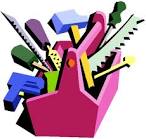 Career Fair Checklist
Address of Event 

Date & Time

Set-up Time at Event

Materials and Hand-outs

Audio/video

Sign-up Sheets

Important Phone Numbers

Follow Up & Feedback
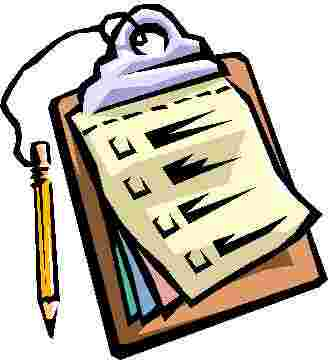 Communication
Registered Apprenticeship call and request volunteer
  Tradeswomen confirm availability
  Call list if need to cancel or will be late
  Provide feedback to program after the event
  Turn in paperwork
  Promote your trades!
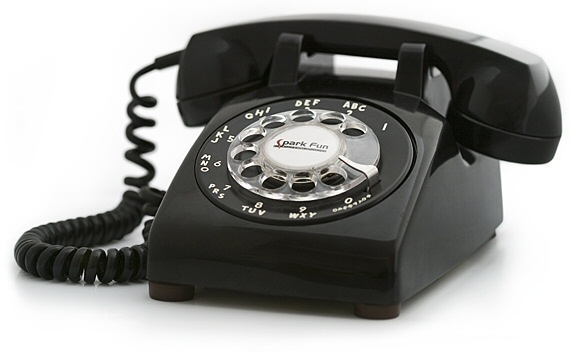 Thank you!
Linda Hannah, Technical Opportunities Director
Chicago Women in Trades
lhannah@cwit2.org
312.942.1444


www.womensequitycenter.org
Questions?
Survey Questions
What other topics would you like to see presented?

Mentoring 
Tradeswomen Committees
Pre-apprenticeship Training 
Gender Inclusive Curriculum
Sexual Harassment Prevention 
EEO Compliance Resources
For More Resources:
For more resources on advancing women in apprenticeship, please visit the U.S. Department of Labor’s Apprenticeship USA website:

https://apprenticeshipusa.workforcegps.org/resources/2017/03/13/10/10/Expanding-Apprenticeship-for-Women
For More Information:
For more information on the WANTO grant, 
please contact the U.S. Department of Labor:

Felecia Hart, Project Officer
U.S. Department of Labor
Employment & Training Administration
202-693-3792 
Hart.Felecia@dol.gov